1
Session 9:Cost Principles for Allocating Joint & Shared Costs
Texas Workforce Commission Financial Conference
July 23-25, 2025
Presenter
Jenny Noren
TWC Financial Initiatives
2
Topics: This Session
Review selected cost principles
Indirect cost rates
Cost allocation plans
Shared costs
3
4
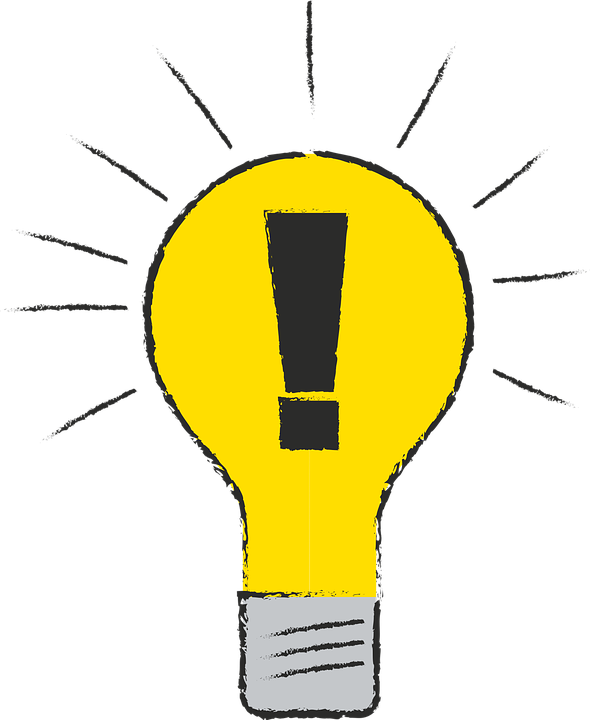 Review from Basic Cost Principles
5
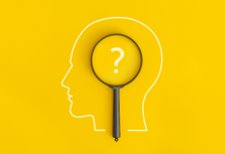 Audience Participation #1
Multiple Choice. A cost is the value of the resources used to acquire goods and services. A cost objective:
Is anything for which a separate measurement of cost is needed.
May be an intermediate cost objective, or a final cost objective.
Could be a department, activity/function, or award.
All of these.
Answer: To be discussed during the conference.
6
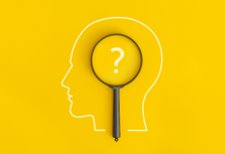 Audience Participation #2
True or False. A direct cost can be identified specifically with a particular final cost objective or can be assigned to such activities relatively easily with a high degree of accuracy. An indirect cost is incurred for a common or joint purpose, and not readily assignable to the cost objectives specifically benefitted without effort disproportionate to the results received. Costs must be accorded consistent treatment as either direct costs or indirect costs.
Answer: To be discussed during the conference.
7
Audience Participation #3
Multiple Choice. A cost is allocable cost to a grant award if it is:
Assignable to that award in accordance with relative benefit received.
Charged to that award as a direct cost.
Allowable under award requirements.
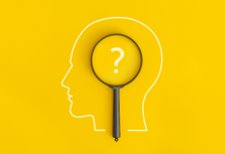 Answer: To be discussed during the conference.
8
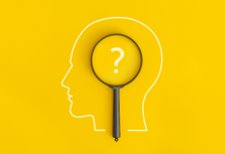 Audience Participation #4
Multiple Choice. The standard for allocable costs is met if the cost is:
Is incurred specifically for an award.
Benefits both the award and other work of the entity, and can be distributed in proportions that may be approximated using reasonable methods.
Is necessary to the overall operation of the entity and is assignable in part to the award in accordance with applicable cost principles.
All of these.
Answer: To be discussed during the conference.
9
Indirect Cost Rates & Cost Allocation
Allocation of Indirect Costs
Indirect costs are costs incurred for a common or joint purpose benefitting more than one cost objective, and not readily assignable to the cost objectives specifically benefitted, without effort disproportionate to the results achieved.
Indirect costs are allocated using one or both* of the following:
Indirect cost rate plan
Cost allocation plan
*For example, an entity might use an indirect cost rate to allocate organization-wide costs to departments, and a cost allocation plan to allocate the costs of a department that jointly benefit that department’s multiple final cost objectives.
10
[Speaker Notes: Sources.
Indirect cost: 2 CFR 200.56 Indirect (facilities & administration (F&A)) costs; UGMS, Part II, Attachment A, F. Indirect costs.]
11
Indirect Cost Rates
Indirect Cost Rate Plans
Usually allocates organization-wide costs.
An entity that uses an indirect cost rate to charge indirect costs to a TWC grant award will use:
That entity’s federally negotiated indirect cost rate, if applicable
The de minimis indirect cost rate adopted and applied by that entity as described in 2 C.F.R. § 200.414 or TxGMS, as applicable
A rate negotiated with TWC.
Federal or state program law/regulations may restrict the rate. Example: Restricted indirect cost rate applies to AEFLA under U.S. Department of Education Regulations.
Must adhere to applicable provisions for the negotiation and use of indirect cost rates. Refer to UG for federal awards and TxGMS for state awards.
When used with a federal award, the rate must be identified in the award.
12
Indirect Cost Rate Plans(continued)
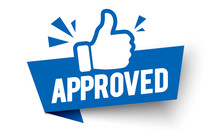 Federally negotiated rates:
Indirect cost rate agreement
Rate type
Provisional or final rate
Predetermined rate
Fixed rate
May specify different rate for different functions.
Specifies period covered by rate.
Specifies the base to which the rate applies.
Example: modified total direct costs
TWC “approves” rates for a small number of Texas COGs/RPCs.
13
Indirect Costs & Administrative Cost Limits
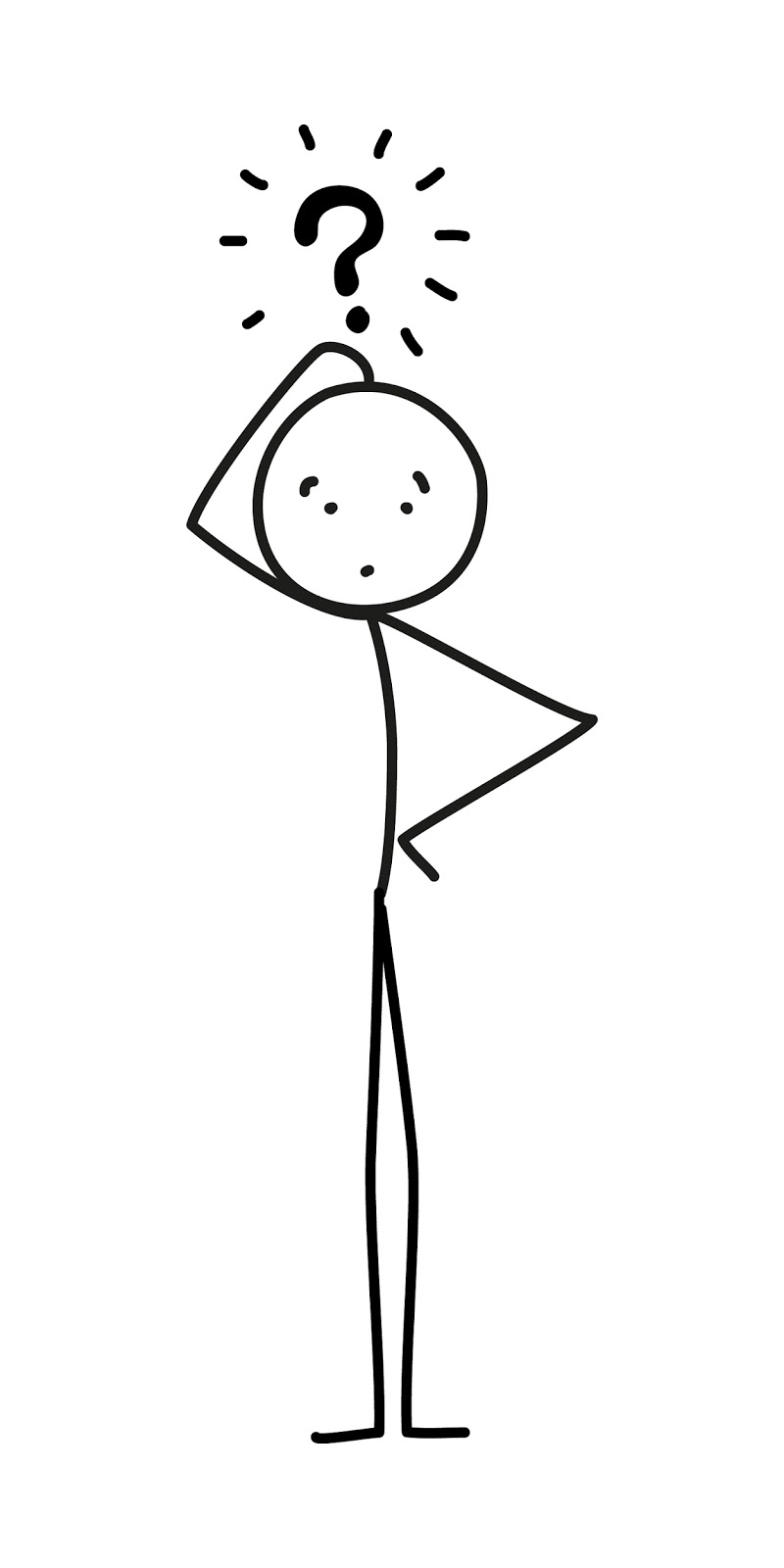 When reporting expenditures to TWC you will classify some costs as administrative costs, and others as program costs. Some programs have very specific definitions of what constitutes administrative costs for this purpose.
Did you Know?
Most programs classify a subrecipient’s indirect costs as administrative costs.
Some programs may classify indirect costs as administrative costs or programmatic costs, according to the nature of the cost. Example WIOA Title I definition of administrative costs at 20 C.F.R. § 683.215.
This Photo by Unknown Author is licensed under CC BY-SA-NC
14
What is the De Minimis Indirect Cost Rate?
Uniform Guidance, 2 C.F.R. § 200.414
Entity that does not have a current federal negotiated indirect cost rate may elect to charge the de minimis rate.
Note: Not available to state and local governments that receive $35 million or more in direct federal funding during their fiscal year.
2024 UG Revisions increase de minimis rate from 10% of Modified Total Direct Costs (MTDC) to a maximum of up to 15% of MTDC.
Costs must be consistently charged as either direct or indirect costs and may not be double charged or inconsistently charged as both.
The de minimis rate does not require documentation to justify its use and may be used indefinitely.
Once elected, the entity must use the de minimis rate for all federal awards until it chooses to receive a negotiated rate.
Similar under TxGMS Version 2.0.
15
16
Direct Allocation
Direct Allocation Principles
If a cost benefits two or more projects or activities in proportions that can be determined without undue effort or cost, the cost must be allocated to the projects based on the proportional benefit.
Allocated to benefitted projects on any reasonable documented basis.
Where the purchase of equipment or other capital asset is specifically authorized under an award, the costs are assignable to the award regardless of the use that may be made of the equipment or other capital asset involved when no longer needed for the purpose for which it was originally required. (Relates to Property Standards.)
Address in cost allocation plan.
17
18
Cost Allocation Plans
Use of Cost Allocation Plans
May be used to allocate organization-wide, central service, division or department, or shared costs.
Direct allocation versus cost pools under a cost allocation plan.
The UG includes requirements for central service cost allocation plans and public assistance cost allocation plans used with federal awards. TxGMS addresses use of central service cost allocation plans with state awards.
Chapter 11 of TWC’s FMGC also addresses cost allocation plans.
19
General Plan Requirements
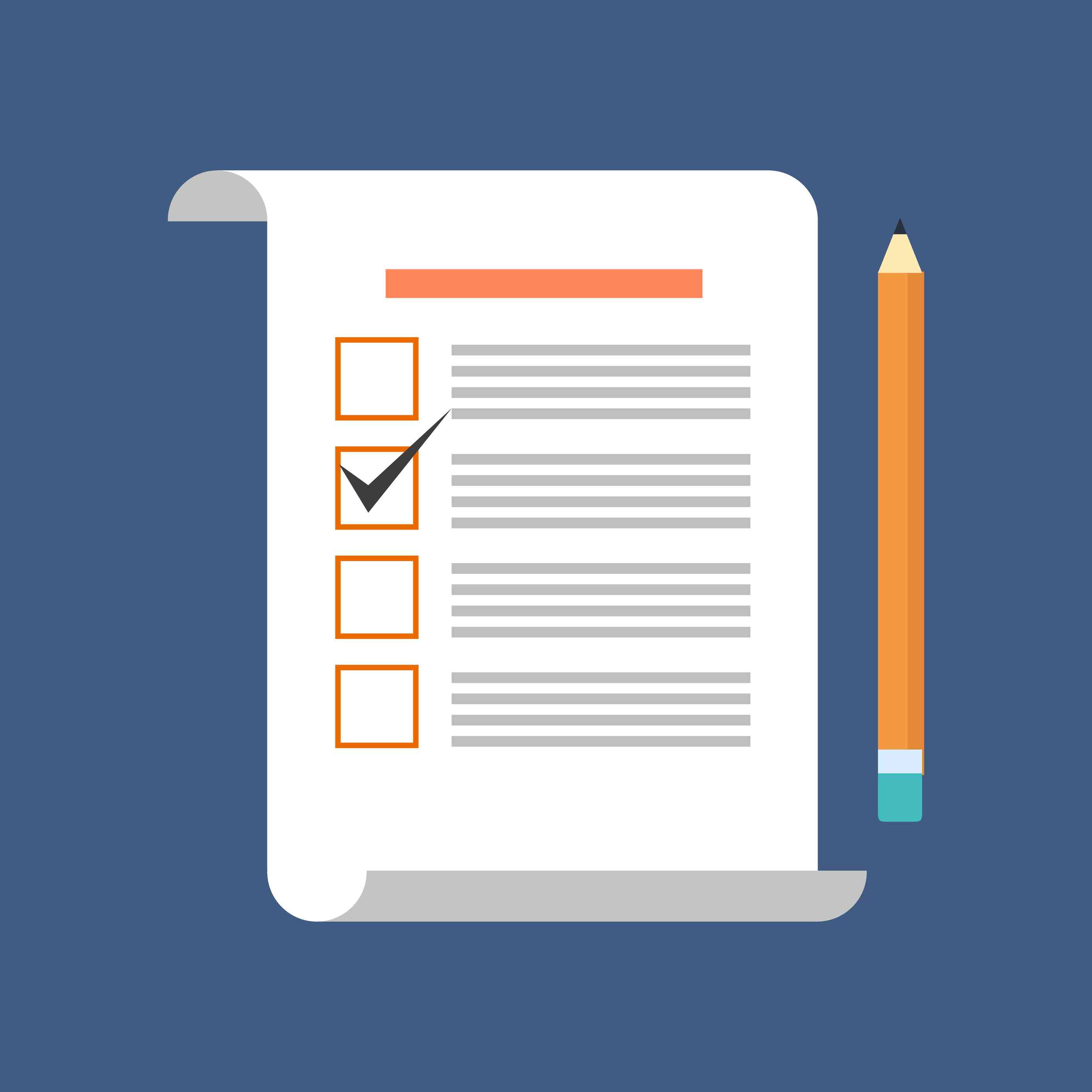 Written cost allocation plan
Organizational chart
Financial statements/approved budget
Allocation methodology
Costs to be allocated
Cost pools
Distribution bases
Frequency of allocations
Certification that the plan: 1) was prepared in accordance with the applicable cost principles, 2) contains only allowable costs, and 3) was prepared in a manner that treated similar costs consistently among the various award and other activities.
Currently, not required to submit plan to TWC for TWC approval.
This Photo by Unknown Author is licensed under CC BY-NC
20
Example: Plan Certification
This is to certify that I have reviewed the cost allocation plan submitted herewith and to the best of my knowledge and belief:
All costs included in this proposal [identify date] to establish cost allocations or billings for [identify period covered by plan] are allowable costs in accordance with the requirements of 2 CFR Part 200 (OMB Uniform Guidance) and the federal to which they apply.  Unallowable costs have been adjusted for in allocating costs as indicated in the cost allocation plan.
All costs included in this proposal are properly allocable to federal or state awards on the basis of a beneficial or causal relationship between the expenses incurred and the awards to which they are allocated in accordance with applicable requirements.  Further, the same costs that have been treated as indirect costs have not been claimed as direct costs.  Similar types of costs have been accounted for consistently.
I declare that the foregoing is true and correct.
21
Allocation Methodology Must:
Result in an equitable distribution of costs
Correspond to the costs being allocated (e.g., causal relationship)
Be efficient to use
Be consistently applied over time
Be consistent with Generally Accepted Accounting Principles (GAAP)
Be consistent with applicable cost principles and administrative requirements
Be accepted by the entity’s independent auditor to satisfy the audit testing required under the Single Audit Act, where applicable
Be supported by actual cost data
Be consistent with the overall program design and services approach
22
Cost Pools
The accumulated costs that jointly benefit two or more awards, programs, or other cost objectives.
The costs accumulated in a cost pool must benefit the same programs to the same degree so that the distribution base used to allocate the pool will result in an equitable distribution of costs relative to the benefits received.
23
Examples of Bases for Establishing Pools
Aggregate: All indirect costs that will be allocated using a cost allocation plan are totaled. A single allocation base is chosen and applied to the total costs.
Function/Activity: The costs associated with a particular function or activity are pooled. An allocation (distribution) base is developed for each pool and applied to the respective pools. The resulting distribution of costs reflect each cost objective’s share of that activity or function.
Item of Cost: Each item of cost is allocated to the benefiting cost objective(s) using a separate allocation (distribution) base, such as, for example, rental costs allocated on square footage basis or telecommunications costs allocated on a number of units used basis.
Combination/Other
24
Examples of Cost Pools
Administrative cost pool
Information Technology Support cost pool
Facilities costs (e.g., rent, utilities, property insurance)
Intake cost pool
Supplies expense pool
Copier use
25
Distributing Cost Pools
Cost pools must be allocated to benefiting cost objectives using an allowable basis that results in an equitable distribution of costs relative to benefits derived.
There is no single best base to use to allocate indirect costs.
The base will vary with organizational structure, type of cost being allocated, program design and the relationship between the base and the allocated costs. 
Guidelines for an acceptable distribution base (next slide)
26
Guidelines for Acceptable Distribution Base
Minimal distortion: The base should distribute costs in a fair and equitable manner without distorting the results. Causal relationship between base and costs being allocated.
General Acceptability: The base should be generally accepted and in conformance with Generally Accepted Accounting Principles. For example, it should be consistently applied over time. The base should also be drawn from the same period as the costs to be allocated.
Represents Actual Cost or Effort Expended: The base should be a measure of actual cost or actual effort expended. It should not be based solely on a plan, budget, job description, or other estimates of planned activity. If using plans, estimates, etc., must periodically adjust to actual. Problems with wide deviations between plans/estimates and adjustments to actual.
Timely Management Control: The base should be within management’s ability to control on a timely basis. The base should produce reliable and fairly predictable results. If the base is erratic and unpredictable, beyond management’s ability to control, or not timely, it is likely to produce unacceptable results.
Consistency with Variations in Funding: The base must be able to accommodate and withstand changes in funding during the year and from year to year.  If the base includes factors that are affected by variations in funding, it will produce distorted results.
27
Guidelines for Acceptable Bases(continued)
Materiality of Costs Involved: The time and expense spent in developing the base should not be greater than justified by the materiality of the costs to be allocated. In other words, the grantee should not spend more on obtaining the information needed to allocate pooled costs than the dollars in the pool warrant. The base should be sufficiently detailed to provide the most equitable and accurate allocation possible. At the same time, the base should be simple enough to be efficient while still attaining a fair distribution of costs.
Practicality and Cost of Using the Base: The base should be as efficient as possible in terms of the cost or effort in developing it. Thus, wherever possible, a database that already exists in the financial or participant record keeping and reporting systems should be used rather than create a separate database to be used only for allocating costs.
28
Some Examples of Distribution Bases
Modified total direct costs
Direct labor
Full-time equivalents
Square footage
Participant enrollments
29
Unacceptable Distribution Bases
Unacceptable allocation bases are generally those that do not meet the general guidelines.  Unacceptable bases are those that:
distort the final results
do not represent actual effort or cost expended
are not used consistently over time and with variations in funding
do not have an integral relationship to the types of costs being allocated
Examples of unacceptable allocation bases include, but are not limited to:
Relative funds available to allocate unassigned direct costs
Job descriptions to allocate staff costs
Fixed or predetermined number of staff hours assigned to an activity to allocate staff costs;
Planned participant levels to allocate participant-related costs
Results from prior periods to allocate current period costs
30
31
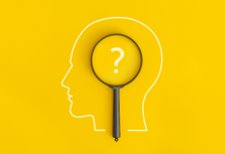 Audience Participation #5
Multiple Choice. You are purchasing a good or service that could benefit multiple programs that you administer. The cost is unallowable for one of the programs. You: 
Simply shift that program’s share of the cost to the other programs.
Don’t charge that program. Exclude that program from use of the good or service.
Pay that program’s share of the cost from unrestricted funds.
B or C.
Answer: To be discussed during the conference.
32
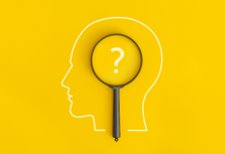 Audience Participation #6
Multiple Choice. You are purchasing a piece of equipment. You charge the cost to a cost pool to be allocated across all programs, regardless of which programs will use the equipment. This is:
Allowable.
Not allowable.
Answer: To be discussed during the conference.
33
Shared Costs
Shared One-Stop Operating Costs
WIOA Title I:
Required partners share the infrastructure costs of the comprehensive one-stop center of their respective local workforce area.
Partners may also have other shared one-stop operating costs.
Cost Allocation Principles:
Workforce boards use cost allocation principles to determine partner shares.
Establish local one-stop operating budget.
Enter local infrastructure funding agreements.
More information in TWC’s “WIOA Guide to Texas Workforce System Operations.”
34
35
Resources
OMB Uniform Guidance, 2 C.F.R. Part 200
Texas Grant Management Standards (TxGMS)
TWC Financial Manual for Grants and Contracts, especially:
Chapter 8 Cost Principles
Chapter 11 Cost Allocation
Chapter 12 Indirect Cost Rates
TWC’s “WIOA Guide to Texas Workforce System Operations”
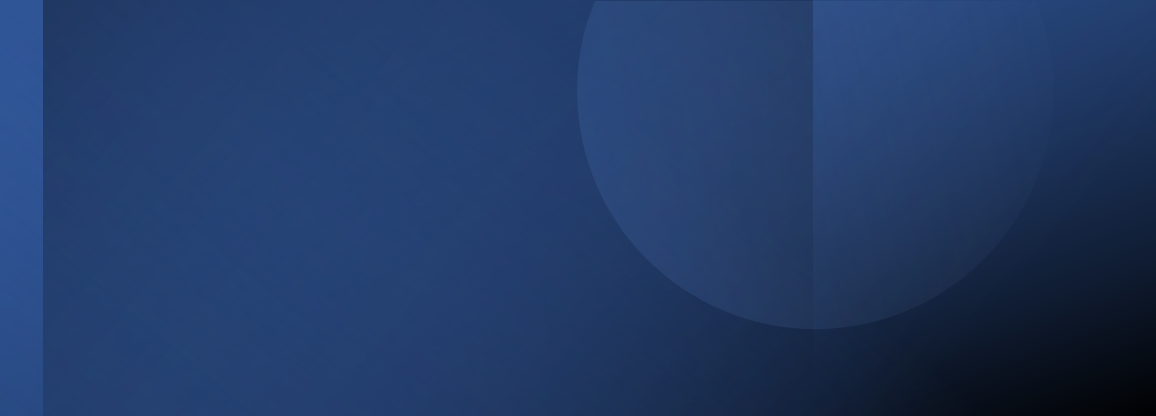 Need More Information?
For questions about this session, e-mail TWC’s Fiscal Technical Assistance mailbox at fiscal.ta@twc.texas.gov.
36